Digital CitizenshipParent WorkshopDigital Footprints
What is a good Digital Citizen
“A Digital Citizen is a member of a world wide community linked by the internet.”
Common Sense Education
Common Sense Media
[Speaker Notes: (Play video as a introduction to what a Digital Footprint is.)]
What is a Digital Footprint?
“A digital footprint is a record of everything an
individual does online, including the content they
upload. Online, information can migrate, persist,
and resurface years later.”
Common Sense Media. Young Children & Digital Footprints
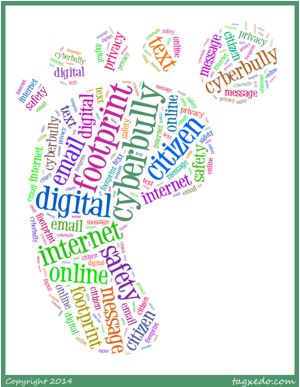 [Speaker Notes: Your digital footprint is everything you do online. It can include what you upload, post, and even what you search for.]
My child’s Digital Footprintfrom Common Sense Media Curriculum: Grades 3-5, Unit 1
Safe to share:	
Favorite Food/Color
An opinion
First name
Not safe to share:
Social Security #
Full Name
Address
Phone Number
[Speaker Notes: Reminder! When sharing favorites, students should still be careful NOT to give too much information. If my username is GatorBookGirl91, it might be easy to figure out that I went to Florida, love books and graduated in 1991. When sharing an opinion, remember to do so in a respectful manner.]
Creating a Positive Online Communityfrom Common Sense Media Curriculum: Grades 3-5, Unit 1
Be Respectful & Kind when communicating
NEVER reveal private information
DON’T tag friends in photos or videos without permission
Only communicate with people you know offline
ONLY visit sites that are safe & appropriate
[Speaker Notes: When we teach the students Digital Citizenship, we follow these guidelines from Common Sense Media. Adults can use these guidelines to set a positive example for their kids.

(I like to remind the students that I can’t use their image on Twitter without permission from their parents. Also, I don’t post pictures on my personal social media unless I know it’s okay with the people in the pictures.)]
What are the consequences?
RULE 18  Technology Offenses (Respect/Honesty/Citizenship)
  (d) Use or participate in using personal or school technology resources to distribute or display inappropriate material. Inappropriate material does not serve an instructional educational purpose and includes but is not limited to the following:
Is profane, vulgar, lewd, obscene, offensive, indecent or threatening
Causes disruption to Fulton County School District, its employees or students
Advocates violence
Harmful to minors
Fulton County Schools
Student Code of Conduct & Discipline Handbook
2016-2017
p.23
[Speaker Notes: This is the Fulton County policy pertaining to Technology Offenses. (Each school will deal with technology offenses as they see fit, but this is the guideline. If your school has a definitive behavioral procedure, feel free to add that here.)]
WCVB Channel 5 Boston
[Speaker Notes: This is an extreme example of the consequences of a negative digital footprint. These students were accepted to Harvard University and shared inappropriate jokes and images in a Facebook Group. 
(play video)]
Facilitator Note: 

This poll was created in Nearpod.  You may wish to create your own poll so that you will be able to view/share the results.  There are a variety of tools that can be used to create a poll including, but not limited to:
Nearpod
Poll Everywhere
Mentimeter
Go to this link and respond to the poll question...
“Is it fair that the students from the video lost the chance to go to Harvard?”

https://share.nearpod.com/vsph/kujljzDYLu
[Speaker Notes: Facilitator Note: This poll was created in Nearpod, you may wish to create your own poll so that you will be able to view/share the results.  There are a variety of tools that can be used to create a poll including:
Nearpod
Poll Everywhere
Mentimeter]
Resources:
“Digital Footprints & Photo Sharing.” Common Sense Media: Conversation Case. Facilitators Version. Common Sense Media. 2014. Web. 22 June 2017. 

Fulton County Schools. Student Code of Conduct & Discipline Handbook
2016-2017.

“Rings of Responsibility (3-5).” Common Sense Media: Curriculum: Unit 1 Lesson 1. Common Sense Media. 2015. Web. 22 June 2017.

WCVB Channel 5 Boston. “Harvard rescinds admission over racially offensive messages.” You Tube. 5 June 2017. Web. 27 June 2017.

Common Sense Media. “Privacy Student Intro Video - The Digital Footprint.” 
You Tube. 2 November 2010. Web. 27 June 2017.